Tips for Taking thePaper-BasedFSA ELA WritingAssessments
Grades 4–7 ELA Writing
Updated Spring 2017
It’s almost time to take the paper-based FSA ELA Writing test!Here are some important explanations and reminders to help you do your very best.
2
[Speaker Notes: This next section covers the Test Administrator (TA) Interface that will be used to administer the Computer-Based Florida Standards Assessments. Training tests for the computer-based FSAs are administered through the TA Training Site. The TA Training Site functions identically to the live testing site and is designed to provide TAs and students with opportunities to become familiar with the online testing environment they will experience when administering and taking the FSAs online.]
FSA ELA Writing
Students in Grades 4–7 will take the paper-based Florida Standards Assessments (FSA) English Language Arts (ELA) Writing test.
There is one 120-minute session for FSA ELA Writing.
3
[Speaker Notes: Before TAs can administer online assessments, they must ensure that the appropriate technology preparations for computer-based testing have been made. The secure browser is now available for download from the FSA Portal and instructions are available for both manual and network installation for Macs, Windows, Linux, and mobile devices. 

It is recommended that TAs review student enrollment in TIDE prior to the testing date. 

On the test day, TAs will need to set up a test session and provide students with the Session ID number. Also, each student will need to have a test ticket in order to take a computer-based test. Be sure students enter their username and first name as they appear on their test ticket.]
Test Invalidation
Let’s talk about the termtest invalidation.It’s important for you to understand what it means so it won’t happen to you!
4
[Speaker Notes: Before TAs can administer online assessments, they must ensure that the appropriate technology preparations for computer-based testing have been made. The secure browser is now available for download from the FSA Portal and instructions are available for both manual and network installation for Macs, Windows, Linux, and mobile devices. 

It is recommended that TAs review student enrollment in TIDE prior to the testing date. 

On the test day, TAs will need to set up a test session and provide students with the Session ID number. Also, each student will need to have a test ticket in order to take a computer-based test. Be sure students enter their username and first name as they appear on their test ticket.]
Test Invalidation
If your test is invalidated, it means that your testwill not be scored, and you will not be able to retake the same test.
5
[Speaker Notes: Before TAs can administer online assessments, they must ensure that the appropriate technology preparations for computer-based testing have been made. The secure browser is now available for download from the FSA Portal and instructions are available for both manual and network installation for Macs, Windows, Linux, and mobile devices. 

It is recommended that TAs review student enrollment in TIDE prior to the testing date. 

On the test day, TAs will need to set up a test session and provide students with the Session ID number. Also, each student will need to have a test ticket in order to take a computer-based test. Be sure students enter their username and first name as they appear on their test ticket.]
To make sure your test is scored…
Remove all electronic devices.If you have an electronic device at your desk, in your pocket, or anywhere you can reach it during testing or while on a break, your test will not be scored.
6
[Speaker Notes: Before TAs can administer online assessments, they must ensure that the appropriate technology preparations for computer-based testing have been made. The secure browser is now available for download from the FSA Portal and instructions are available for both manual and network installation for Macs, Windows, Linux, and mobile devices. 

It is recommended that TAs review student enrollment in TIDE prior to the testing date. 

On the test day, TAs will need to set up a test session and provide students with the Session ID number. Also, each student will need to have a test ticket in order to take a computer-based test. Be sure students enter their username and first name as they appear on their test ticket.]
Electronic Devices
Some examples of electronic devices are:
Cell phones or smartphones
Tablets
Smartwatches
Handheld video games
MP3 players
Cameras
Calculators
7
[Speaker Notes: Before TAs can administer online assessments, they must ensure that the appropriate technology preparations for computer-based testing have been made. The secure browser is now available for download from the FSA Portal and instructions are available for both manual and network installation for Macs, Windows, Linux, and mobile devices. 

It is recommended that TAs review student enrollment in TIDE prior to the testing date. 

On the test day, TAs will need to set up a test session and provide students with the Session ID number. Also, each student will need to have a test ticket in order to take a computer-based test. Be sure students enter their username and first name as they appear on their test ticket.]
Electronic Devices
Your teacher may collect electronic devices or instruct you to put them away (in a locker or backpack away from your desk).
If you aren’t sure if something is an electronic device, please ask your teacher before the test.
8
[Speaker Notes: Before TAs can administer online assessments, they must ensure that the appropriate technology preparations for computer-based testing have been made. The secure browser is now available for download from the FSA Portal and instructions are available for both manual and network installation for Macs, Windows, Linux, and mobile devices. 

It is recommended that TAs review student enrollment in TIDE prior to the testing date. 

On the test day, TAs will need to set up a test session and provide students with the Session ID number. Also, each student will need to have a test ticket in order to take a computer-based test. Be sure students enter their username and first name as they appear on their test ticket.]
To make sure your test is scored…
Do your own work. 
If you are caught looking at another student’s answers, allowing another student to look at your answers, or using any kind of unauthorized aid during the test, your test will not be scored.
9
[Speaker Notes: Before TAs can administer online assessments, they must ensure that the appropriate technology preparations for computer-based testing have been made. The secure browser is now available for download from the FSA Portal and instructions are available for both manual and network installation for Macs, Windows, Linux, and mobile devices. 

It is recommended that TAs review student enrollment in TIDE prior to the testing date. 

On the test day, TAs will need to set up a test session and provide students with the Session ID number. Also, each student will need to have a test ticket in order to take a computer-based test. Be sure students enter their username and first name as they appear on their test ticket.]
To make sure your test is scored…
Don’t be disruptive. 
If you are disruptive during a test, you may be dismissed from the room and your test may not be scored. It is very important for you to remain quiet, respect other students, and pay attention to and follow the instructions.
10
[Speaker Notes: Before TAs can administer online assessments, they must ensure that the appropriate technology preparations for computer-based testing have been made. The secure browser is now available for download from the FSA Portal and instructions are available for both manual and network installation for Macs, Windows, Linux, and mobile devices. 

It is recommended that TAs review student enrollment in TIDE prior to the testing date. 

On the test day, TAs will need to set up a test session and provide students with the Session ID number. Also, each student will need to have a test ticket in order to take a computer-based test. Be sure students enter their username and first name as they appear on their test ticket.]
To make sure your test is scored…
Don’t leave school during a session. 
If you leave the school’s campus for lunch or an appointment before you complete the test session, you will not be allowed to finish taking the test when you return.
11
[Speaker Notes: Before TAs can administer online assessments, they must ensure that the appropriate technology preparations for computer-based testing have been made. The secure browser is now available for download from the FSA Portal and instructions are available for both manual and network installation for Macs, Windows, Linux, and mobile devices. 

It is recommended that TAs review student enrollment in TIDE prior to the testing date. 

On the test day, TAs will need to set up a test session and provide students with the Session ID number. Also, each student will need to have a test ticket in order to take a computer-based test. Be sure students enter their username and first name as they appear on their test ticket.]
Testing Rules
During the test, you must not:
Talk to other students or make any disturbance
Look at another student’s test
Allow another student to look at your test
Ask for help writing your response
Give help to another student in writing a response
Have notes or scratch paper (other than your planning sheet)
Have any electronic or recording devices in your possession at any time, including breaks, even if you do not use them
Fail to follow any other instructions given
12
[Speaker Notes: Before TAs can administer online assessments, they must ensure that the appropriate technology preparations for computer-based testing have been made. The secure browser is now available for download from the FSA Portal and instructions are available for both manual and network installation for Macs, Windows, Linux, and mobile devices. 

It is recommended that TAs review student enrollment in TIDE prior to the testing date. 

On the test day, TAs will need to set up a test session and provide students with the Session ID number. Also, each student will need to have a test ticket in order to take a computer-based test. Be sure students enter their username and first name as they appear on their test ticket.]
Testing Rules
Before the test, your test administrator will read the testing rules aloud and ask you to read the Testing Rules Acknowledgment. You will be asked to sign your below the Testing Rules Acknowledgment to show that you understand the rules.
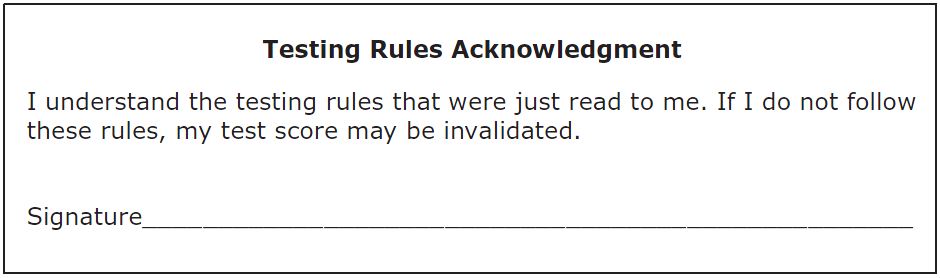 13
[Speaker Notes: Before TAs can administer online assessments, they must ensure that the appropriate technology preparations for computer-based testing have been made. The secure browser is now available for download from the FSA Portal and instructions are available for both manual and network installation for Macs, Windows, Linux, and mobile devices. 

It is recommended that TAs review student enrollment in TIDE prior to the testing date. 

On the test day, TAs will need to set up a test session and provide students with the Session ID number. Also, each student will need to have a test ticket in order to take a computer-based test. Be sure students enter their username and first name as they appear on their test ticket.]
Taking the Test
Let’s talk about the materials
you will use to take the test
and the process you will follow
when taking the test.
14
[Speaker Notes: Before TAs can administer online assessments, they must ensure that the appropriate technology preparations for computer-based testing have been made. The secure browser is now available for download from the FSA Portal and instructions are available for both manual and network installation for Macs, Windows, Linux, and mobile devices. 

It is recommended that TAs review student enrollment in TIDE prior to the testing date. 

On the test day, TAs will need to set up a test session and provide students with the Session ID number. Also, each student will need to have a test ticket in order to take a computer-based test. Be sure students enter their username and first name as they appear on their test ticket.]
Planning Sheets
Before you begin, your test administrator will give you a planning sheet that you may use to take notes and plan your writing.
Your test administrator will collect your planning sheet at the end of the test session.
While testing, make sure that your planning sheet is not easily visible to other students.
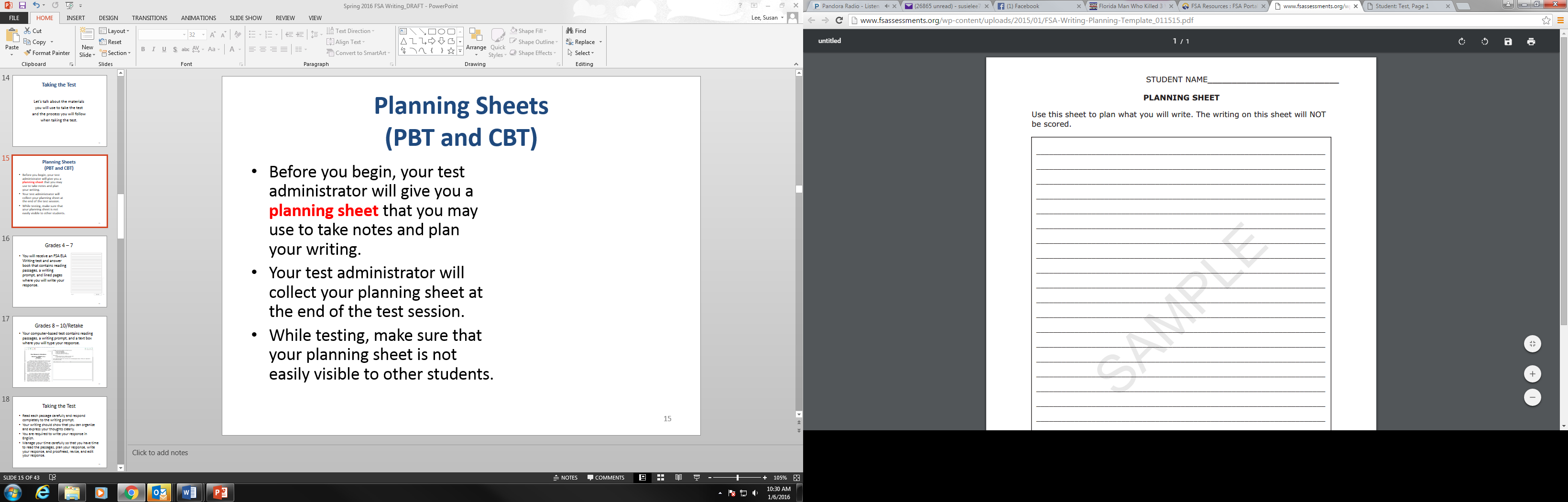 15
[Speaker Notes: Before TAs can administer online assessments, they must ensure that the appropriate technology preparations for computer-based testing have been made. The secure browser is now available for download from the FSA Portal and instructions are available for both manual and network installation for Macs, Windows, Linux, and mobile devices. 

It is recommended that TAs review student enrollment in TIDE prior to the testing date. 

On the test day, TAs will need to set up a test session and provide students with the Session ID number. Also, each student will need to have a test ticket in order to take a computer-based test. Be sure students enter their username and first name as they appear on their test ticket.]
Test and Answer Books
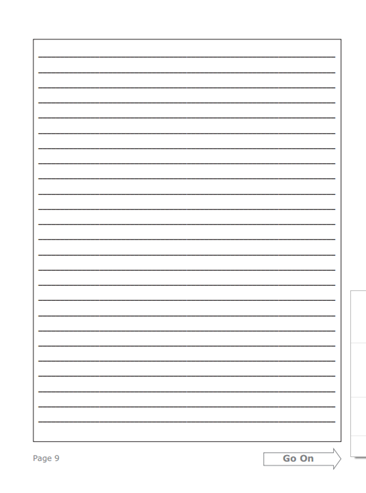 You will receive an FSA ELA Writing test and answer book that contains reading passages, a writing prompt, and three lined pages where you will write your response.

Make sure you write inside the box that contains the lines.
16
[Speaker Notes: Before TAs can administer online assessments, they must ensure that the appropriate technology preparations for computer-based testing have been made. The secure browser is now available for download from the FSA Portal and instructions are available for both manual and network installation for Macs, Windows, Linux, and mobile devices. 

It is recommended that TAs review student enrollment in TIDE prior to the testing date. 

On the test day, TAs will need to set up a test session and provide students with the Session ID number. Also, each student will need to have a test ticket in order to take a computer-based test. Be sure students enter their username and first name as they appear on their test ticket.]
Taking the Test
Read each passage carefully and respond completely to the writing prompt.
Your writing should show that you can organize and express your thoughts clearly.
You are required to write your response in English.
Manage your time carefully so that you have time to read the passages, plan your response, write your response, and proofread, revise, and edit your response.
17
Remember…
During the test, you may not:
Look at another student’s response
Allow another student to look at your response
Have notes, scratch paper (other than your planning sheet), or electronic devices
18
[Speaker Notes: Before TAs can administer online assessments, they must ensure that the appropriate technology preparations for computer-based testing have been made. The secure browser is now available for download from the FSA Portal and instructions are available for both manual and network installation for Macs, Windows, Linux, and mobile devices. 

It is recommended that TAs review student enrollment in TIDE prior to the testing date. 

On the test day, TAs will need to set up a test session and provide students with the Session ID number. Also, each student will need to have a test ticket in order to take a computer-based test. Be sure students enter their username and first name as they appear on their test ticket.]
Remember…
    You may not ask for help in planning or  writing your response.
Your teacher or test administrator is not allowed to discuss the test or help you read or understand the passages or prompt, or help you write your response.
19
[Speaker Notes: Before TAs can administer online assessments, they must ensure that the appropriate technology preparations for computer-based testing have been made. The secure browser is now available for download from the FSA Portal and instructions are available for both manual and network installation for Macs, Windows, Linux, and mobile devices. 

It is recommended that TAs review student enrollment in TIDE prior to the testing date. 

On the test day, TAs will need to set up a test session and provide students with the Session ID number. Also, each student will need to have a test ticket in order to take a computer-based test. Be sure students enter their username and first name as they appear on their test ticket.]
Remember…
Once you finish a test and turn it in, you may not ask for it back. Make sure you are finished writing your response before turning in your test.
20
[Speaker Notes: Before TAs can administer online assessments, they must ensure that the appropriate technology preparations for computer-based testing have been made. The secure browser is now available for download from the FSA Portal and instructions are available for both manual and network installation for Macs, Windows, Linux, and mobile devices. 

It is recommended that TAs review student enrollment in TIDE prior to the testing date. 

On the test day, TAs will need to set up a test session and provide students with the Session ID number. Also, each student will need to have a test ticket in order to take a computer-based test. Be sure students enter their username and first name as they appear on their test ticket.]
Remember…
During breaks and after testing, it’s important that you do not talk about the don’t talk about the passages or prompt with friends, teachers, or other students.
21
[Speaker Notes: Before TAs can administer online assessments, they must ensure that the appropriate technology preparations for computer-based testing have been made. The secure browser is now available for download from the FSA Portal and instructions are available for both manual and network installation for Macs, Windows, Linux, and mobile devices. 

It is recommended that TAs review student enrollment in TIDE prior to the testing date. 

On the test day, TAs will need to set up a test session and provide students with the Session ID number. Also, each student will need to have a test ticket in order to take a computer-based test. Be sure students enter their username and first name as they appear on their test ticket.]
Most Importantly…
Get a good night’s sleep and eat a good breakfast before the test.Relax and do your best!
22
[Speaker Notes: Before TAs can administer online assessments, they must ensure that the appropriate technology preparations for computer-based testing have been made. The secure browser is now available for download from the FSA Portal and instructions are available for both manual and network installation for Macs, Windows, Linux, and mobile devices. 

It is recommended that TAs review student enrollment in TIDE prior to the testing date. 

On the test day, TAs will need to set up a test session and provide students with the Session ID number. Also, each student will need to have a test ticket in order to take a computer-based test. Be sure students enter their username and first name as they appear on their test ticket.]